[Speaker Notes: Additional points: the new hardware is actually all about software]
The New Hardware Movement
@JonBruner
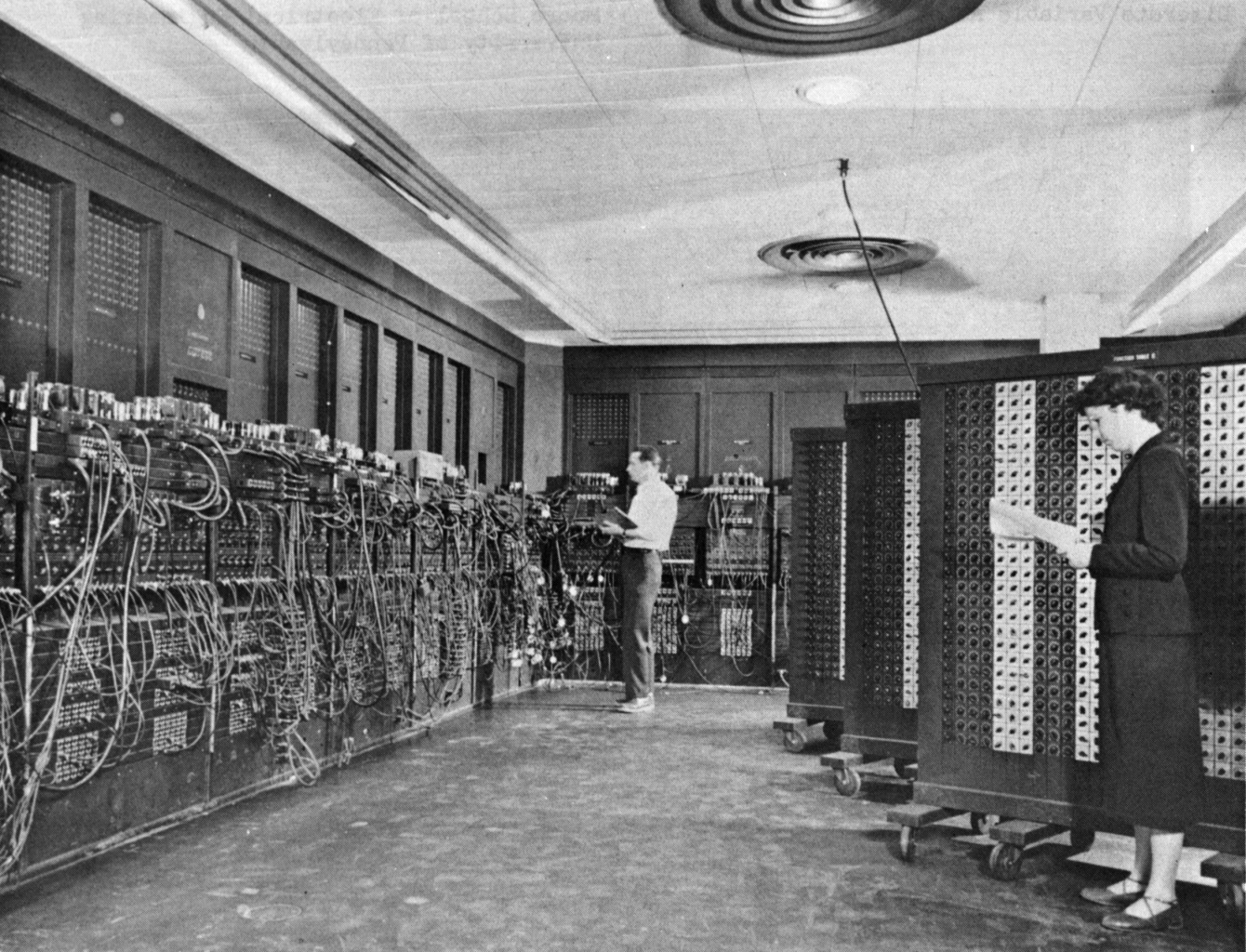 [Speaker Notes: ENIAC – Glen Beck and Betty Snyder – Wikipedia 1946]
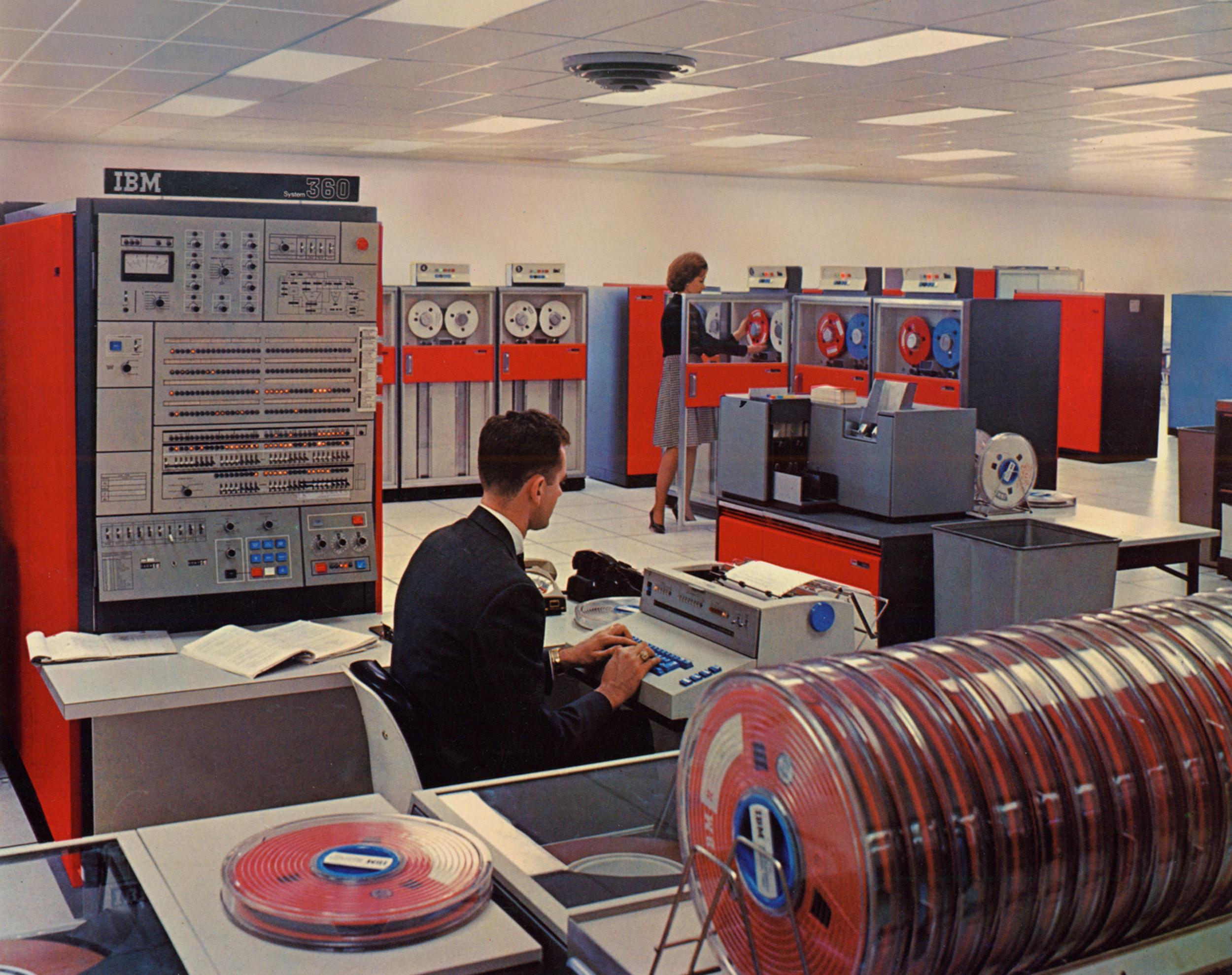 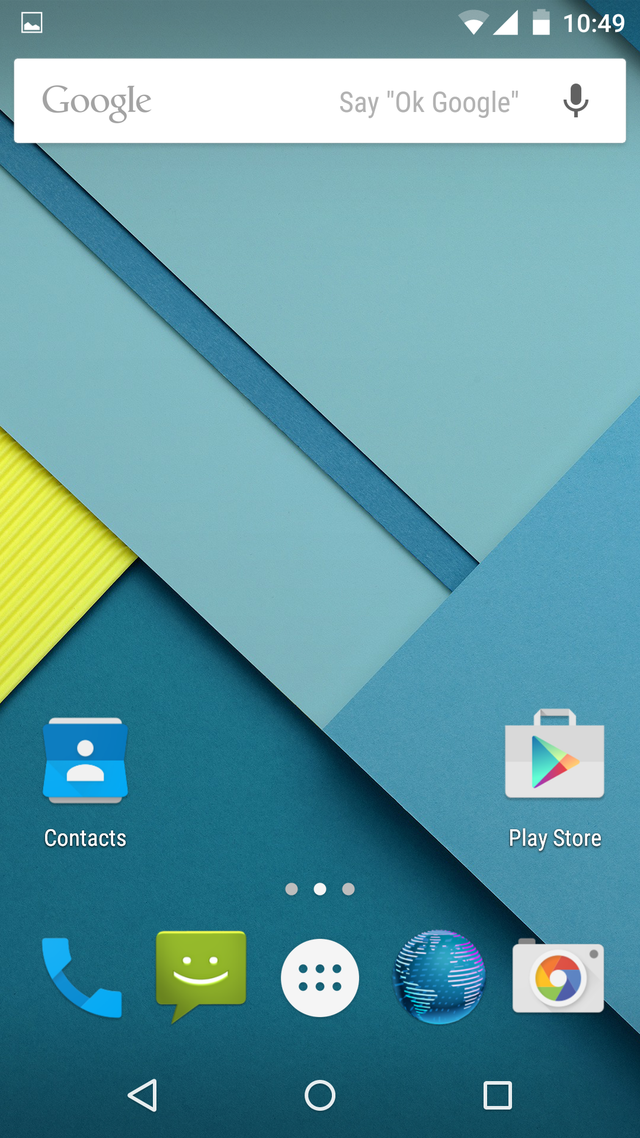 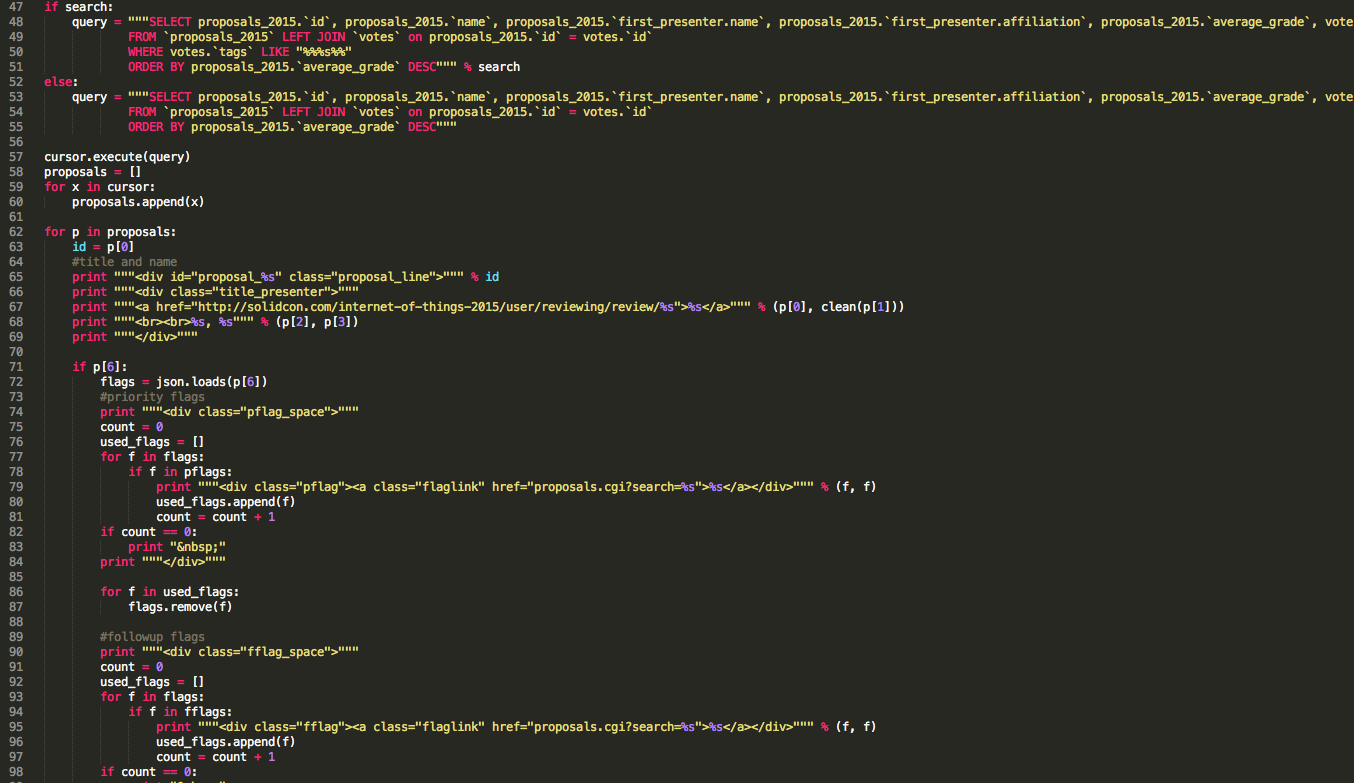 6
6/23/15    •
Design and Digital Prototyping
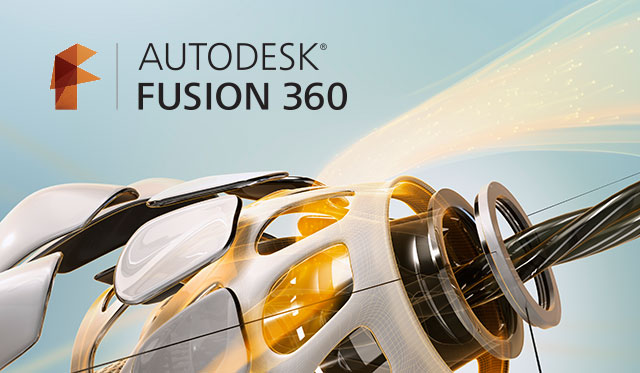 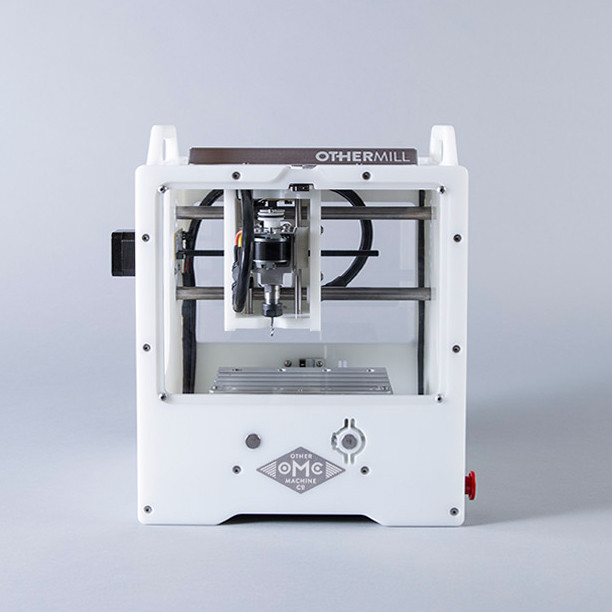 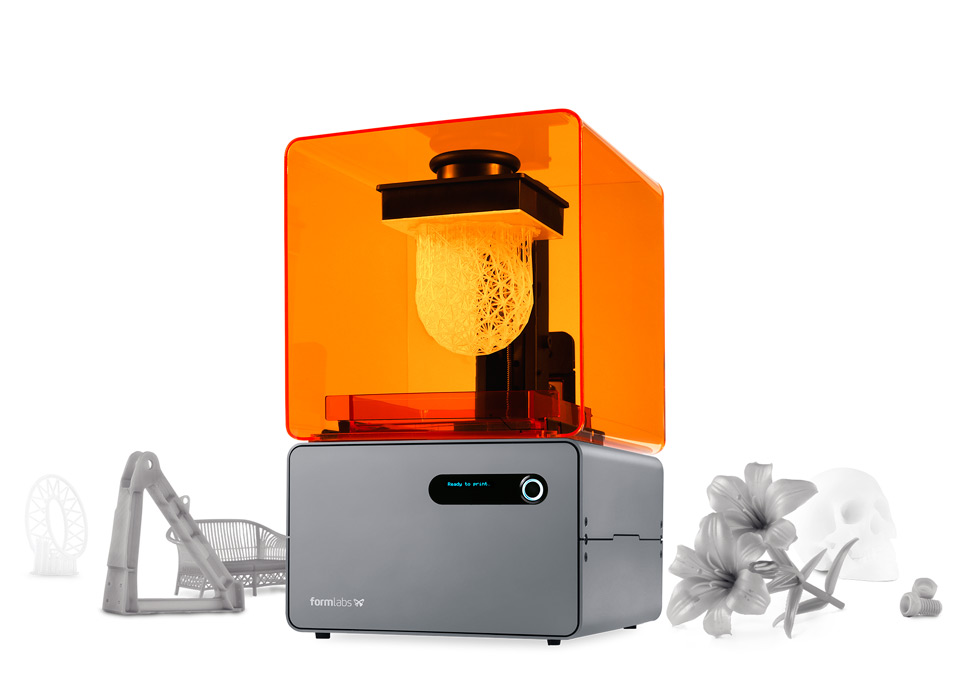 7
6/23/15    •
[Speaker Notes: We have all these cube-shaped machines that can do anything you want for not much money.]
Components
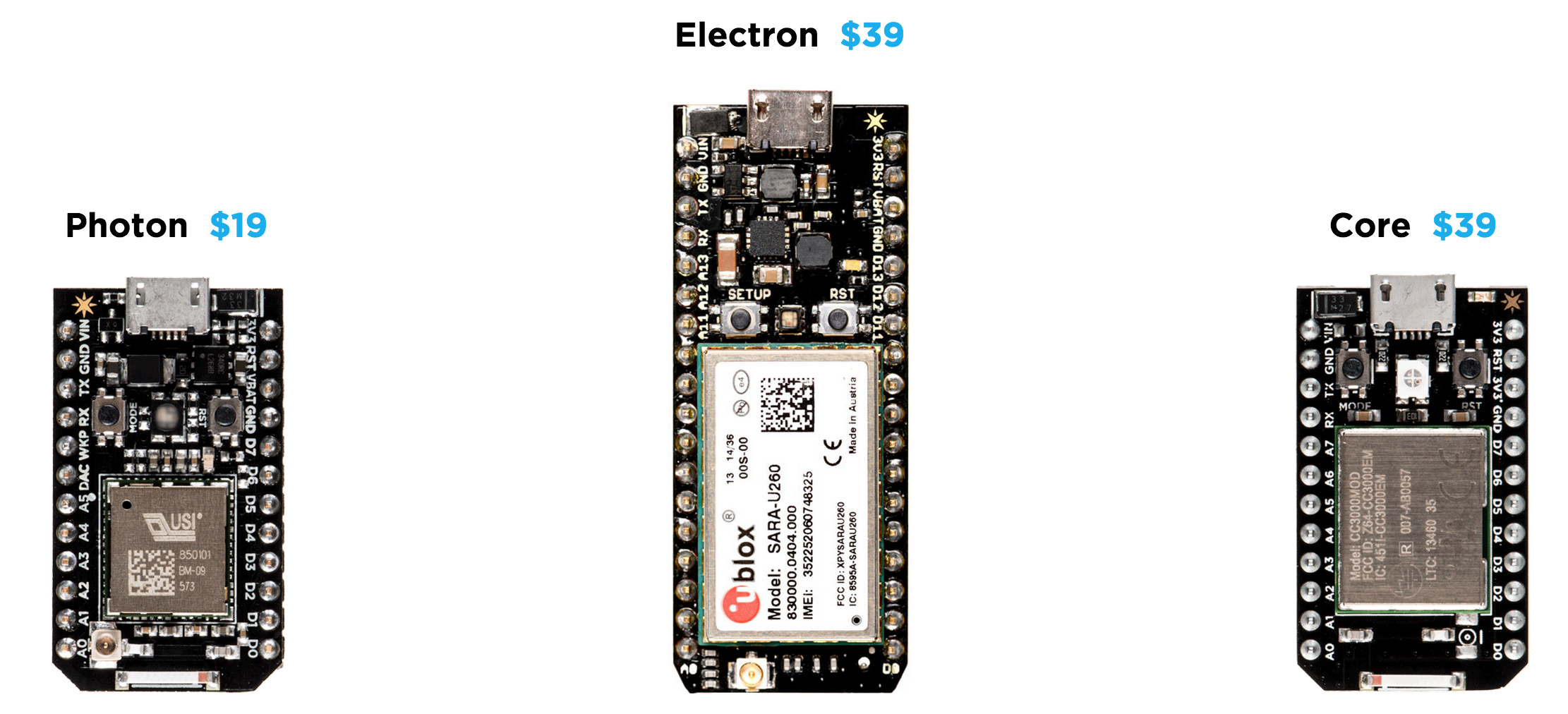 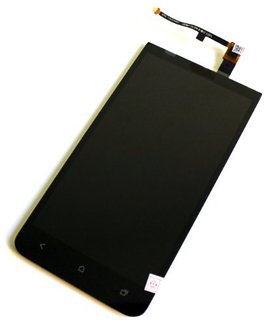 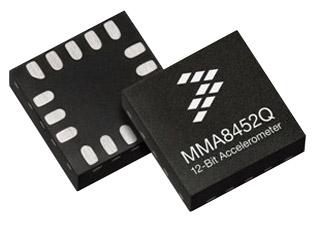 8
6/23/15    •
[Speaker Notes: Modularity and cost! Many MEMS devices have fallen by an order of magnitude or more in the last 10 years. Small LCD panels like the ones used in inexpensive mobile phones have gotten 35% cheaper just in the last year. http://press.ihs.com/press-release/technology/smartphone-panel-prices-fall-panel-makers-focus-cost-reduction-ihs-says. Plus: Particle]
Processors and Programming
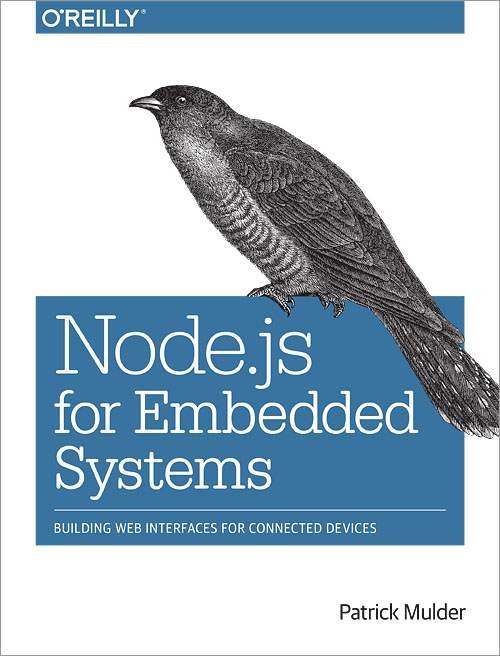 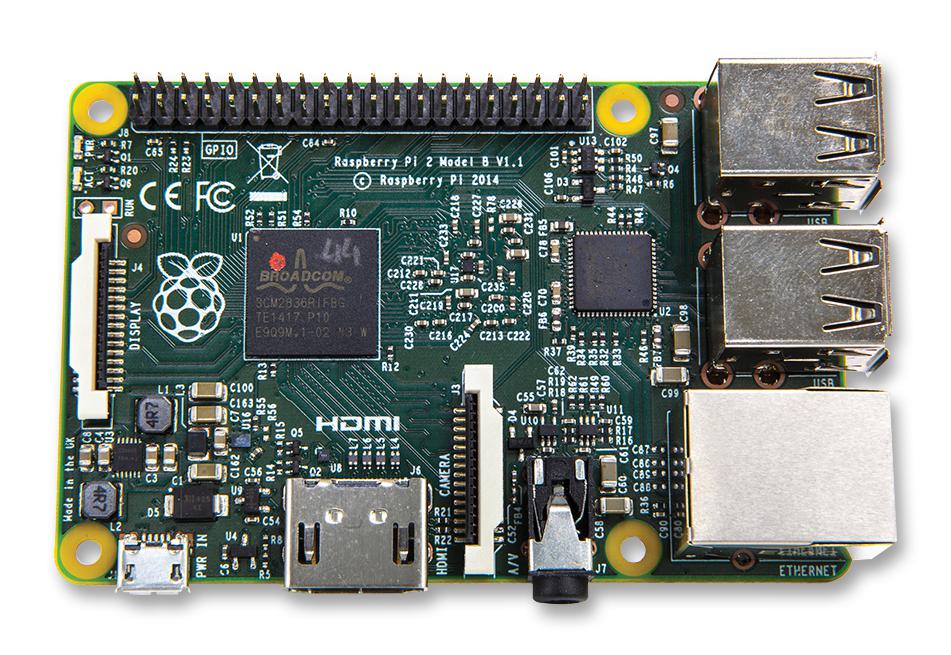 9
6/23/15    •
Fundraising and expertise
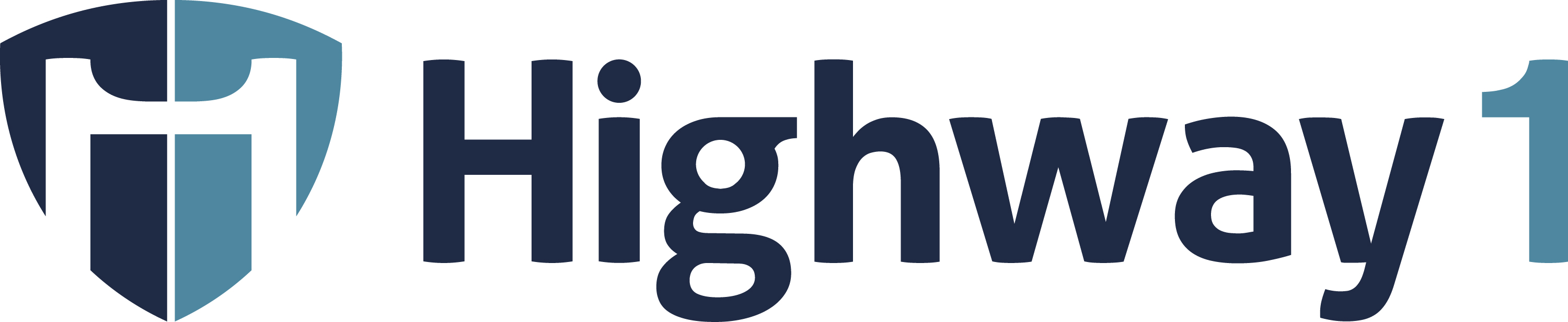 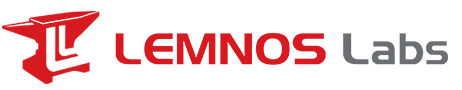 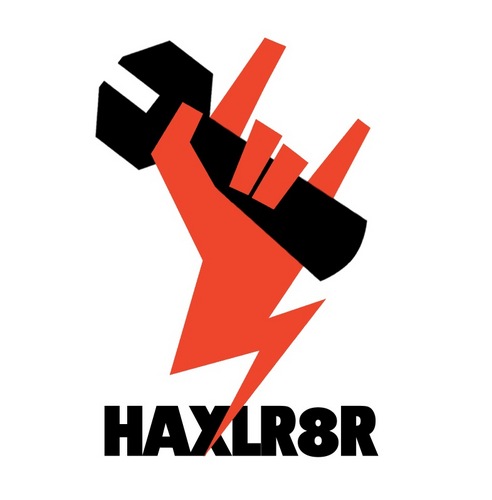 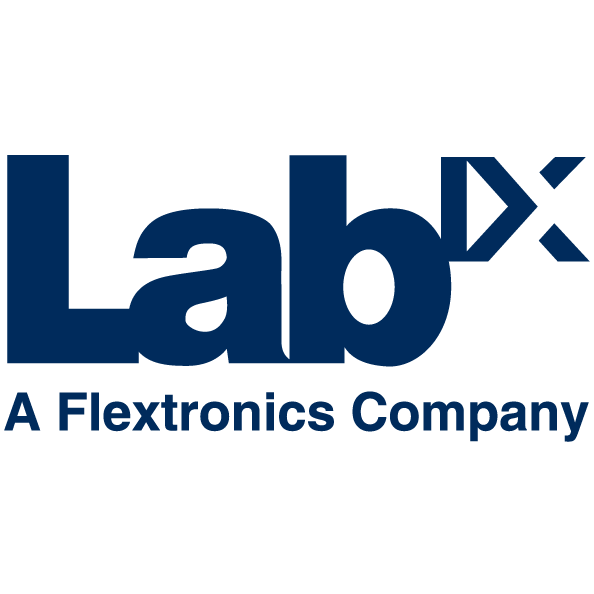 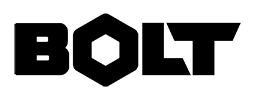 10
6/23/15    •
Manufacturing
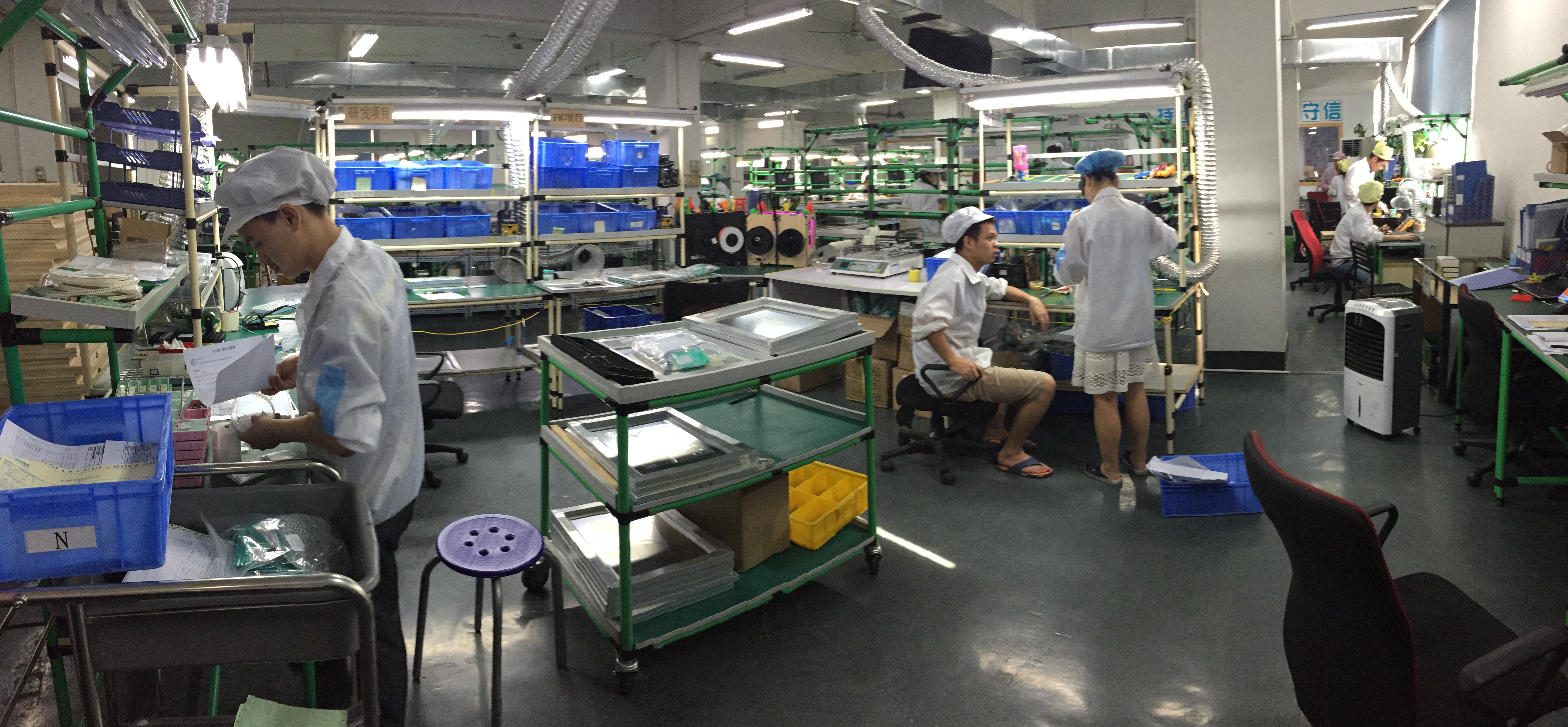 Photo: David Cranor
[Speaker Notes: Shenzhen
PCH
Seeed
Also digital manufacturing:
ReFactory
Plethora
Tempo
Protomold]
Marketing
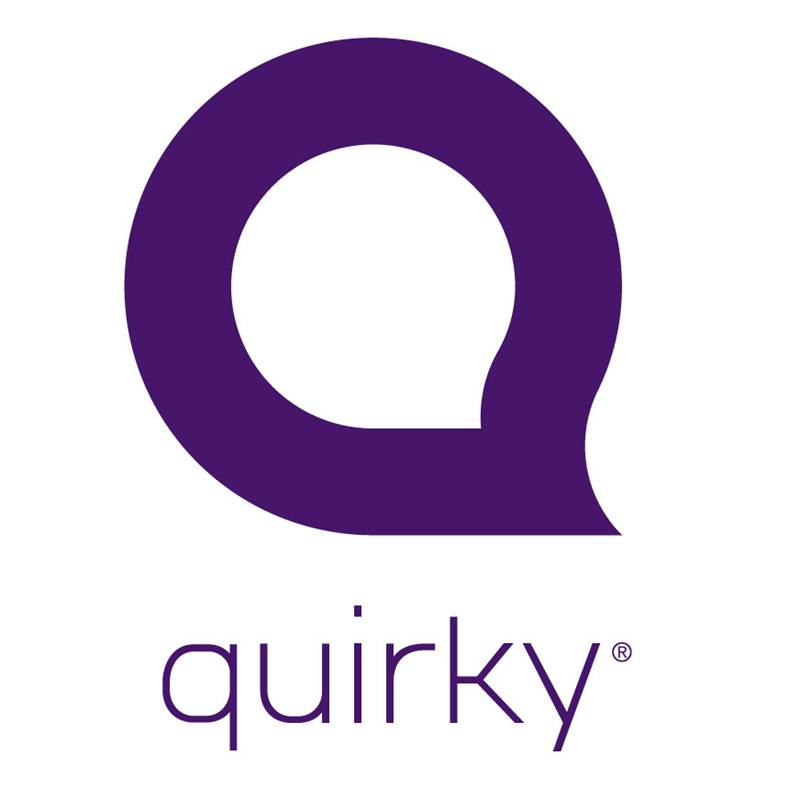 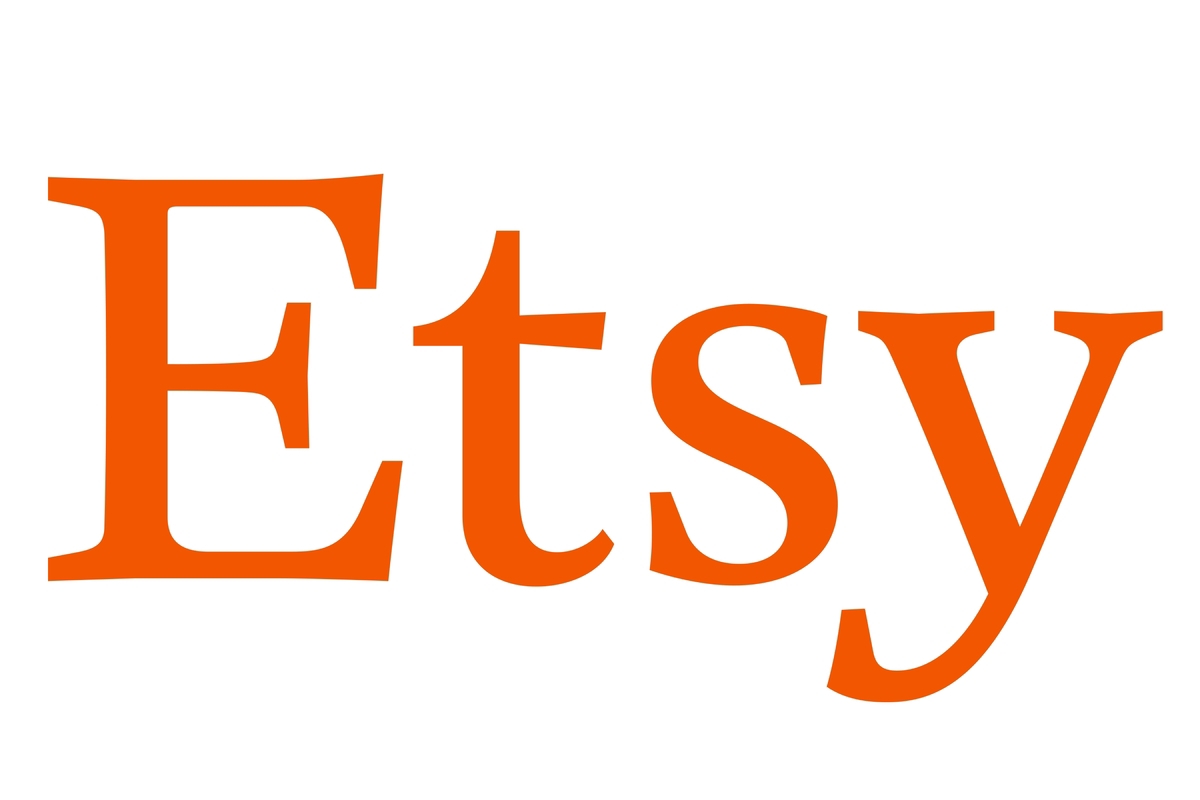 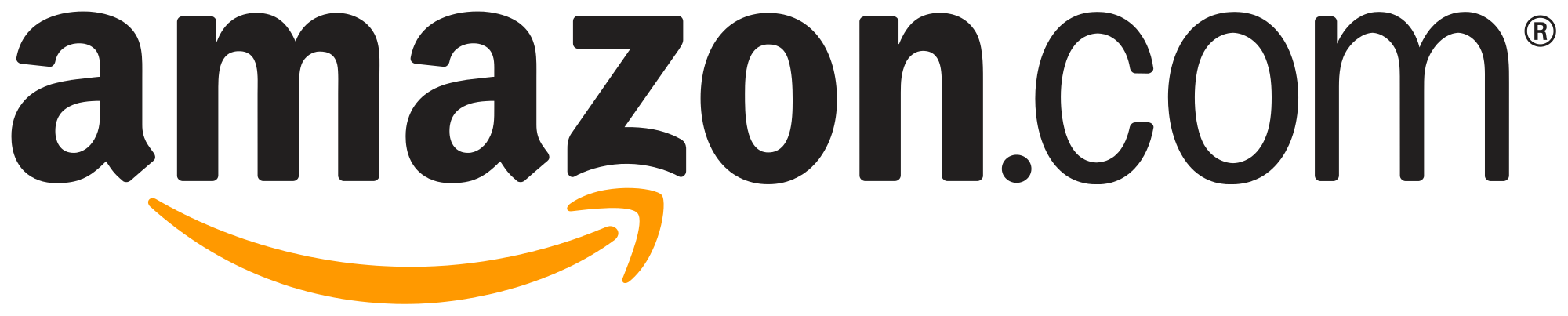 12
6/23/15    •
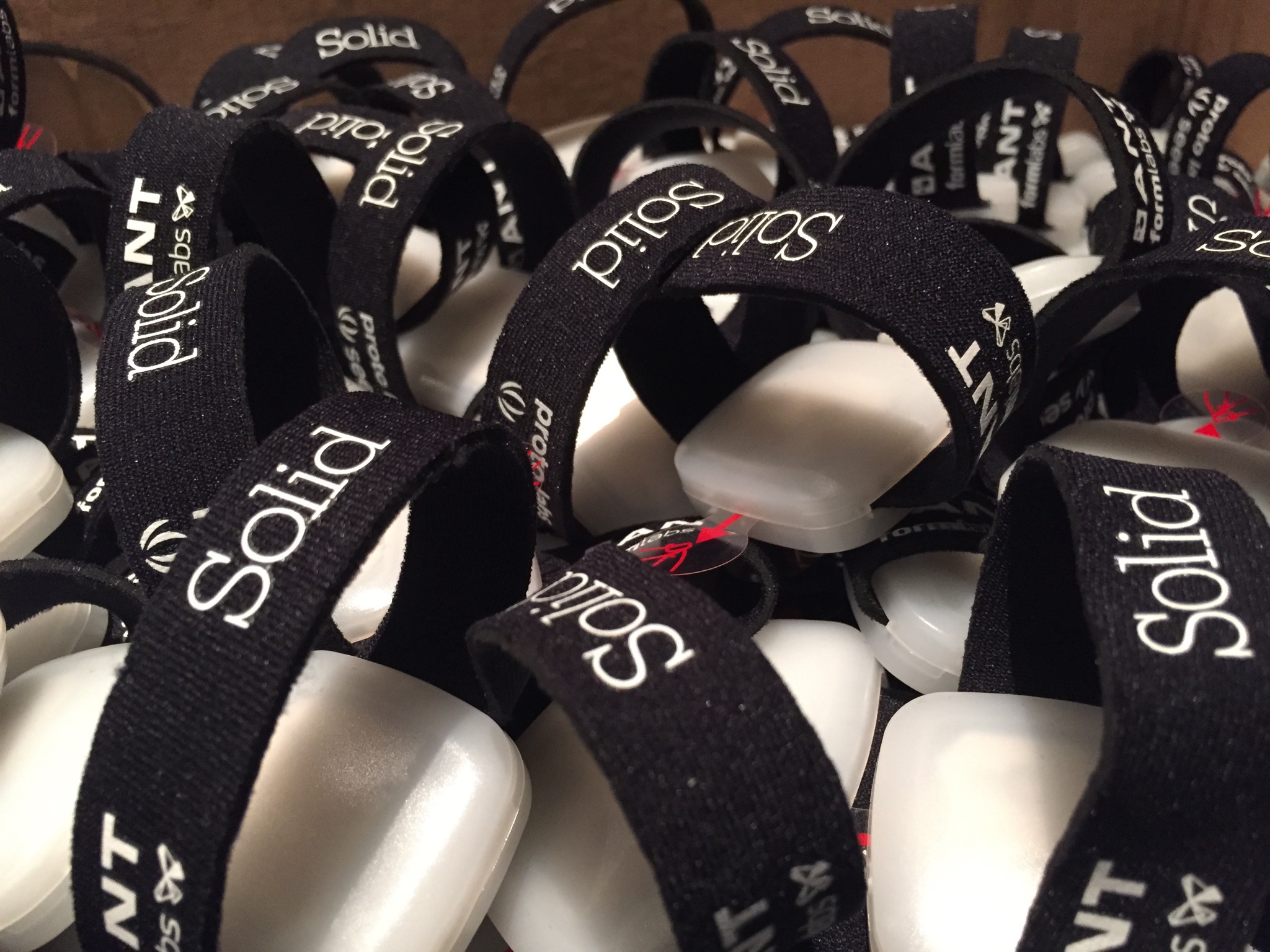 “Mr. Frankel…began to suffer from the computer disease that anybody who works with computers now knows about,” [Richard] Feynman later explained.
“The trouble with computers is you play with them.”

	—George Dyson, Turing’s Cathedral
14
6/23/15    •
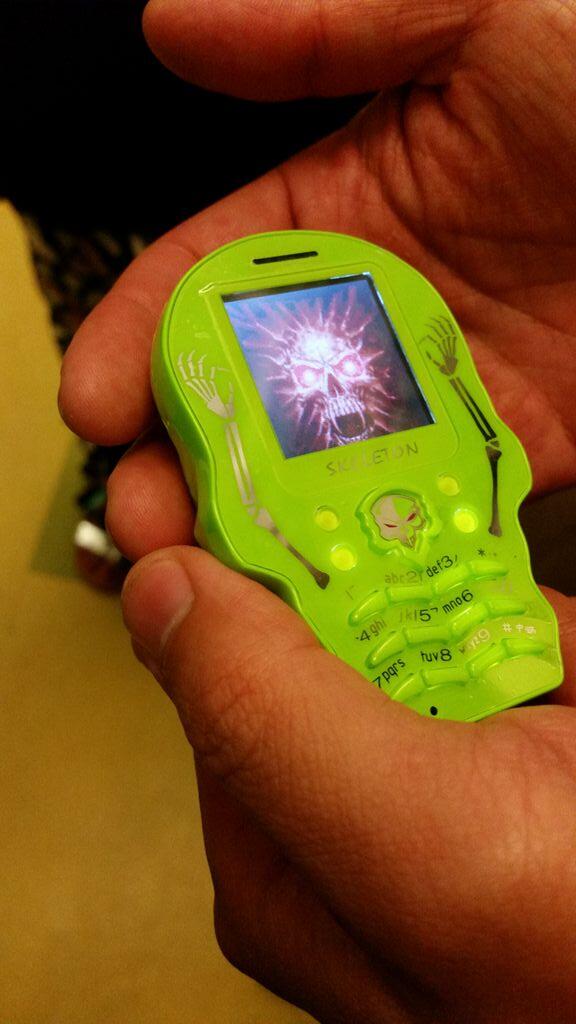 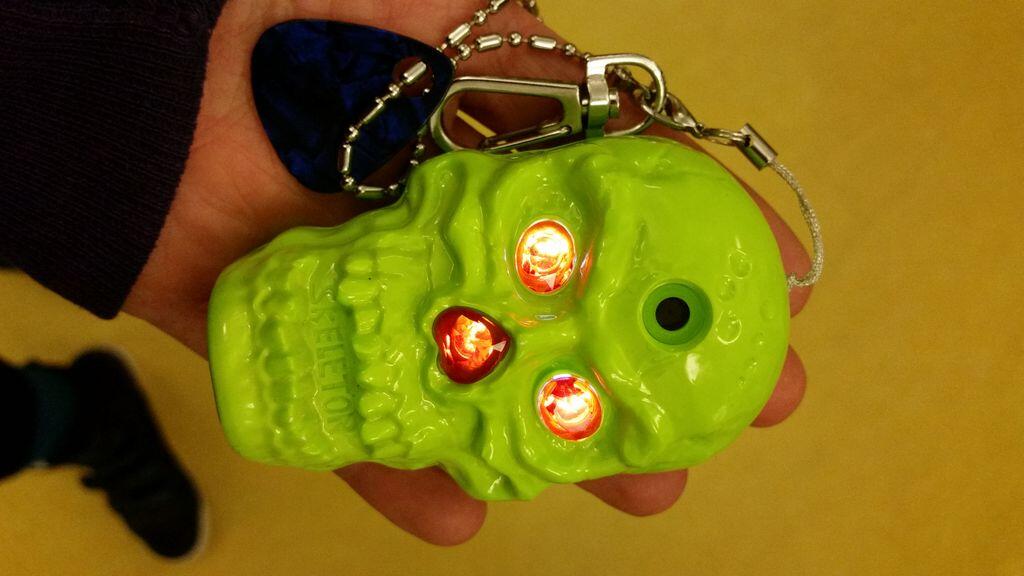 Photos: Rachel Kalmar
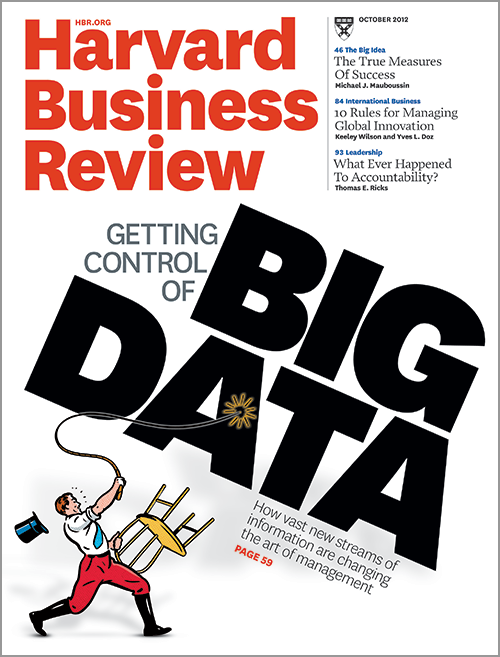 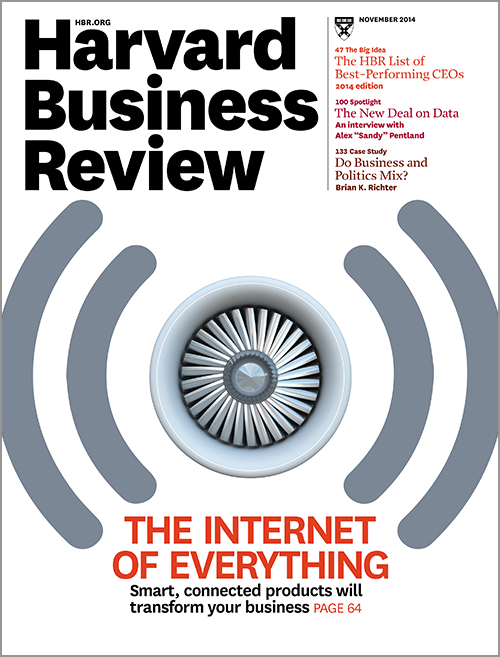 [Speaker Notes: In my view, the story of the new hardware movement begins with an earlier movement that’s strictly grounded in software.
Cloud makes ingestion, analysis, and storage incredibly cheap. Now you can keep and analyze any data, and capture data that used to be infeasible. Feeds into a long-time management mantra to instrument, measure, and optimize.
HBR October 2012
HBR November 2014]
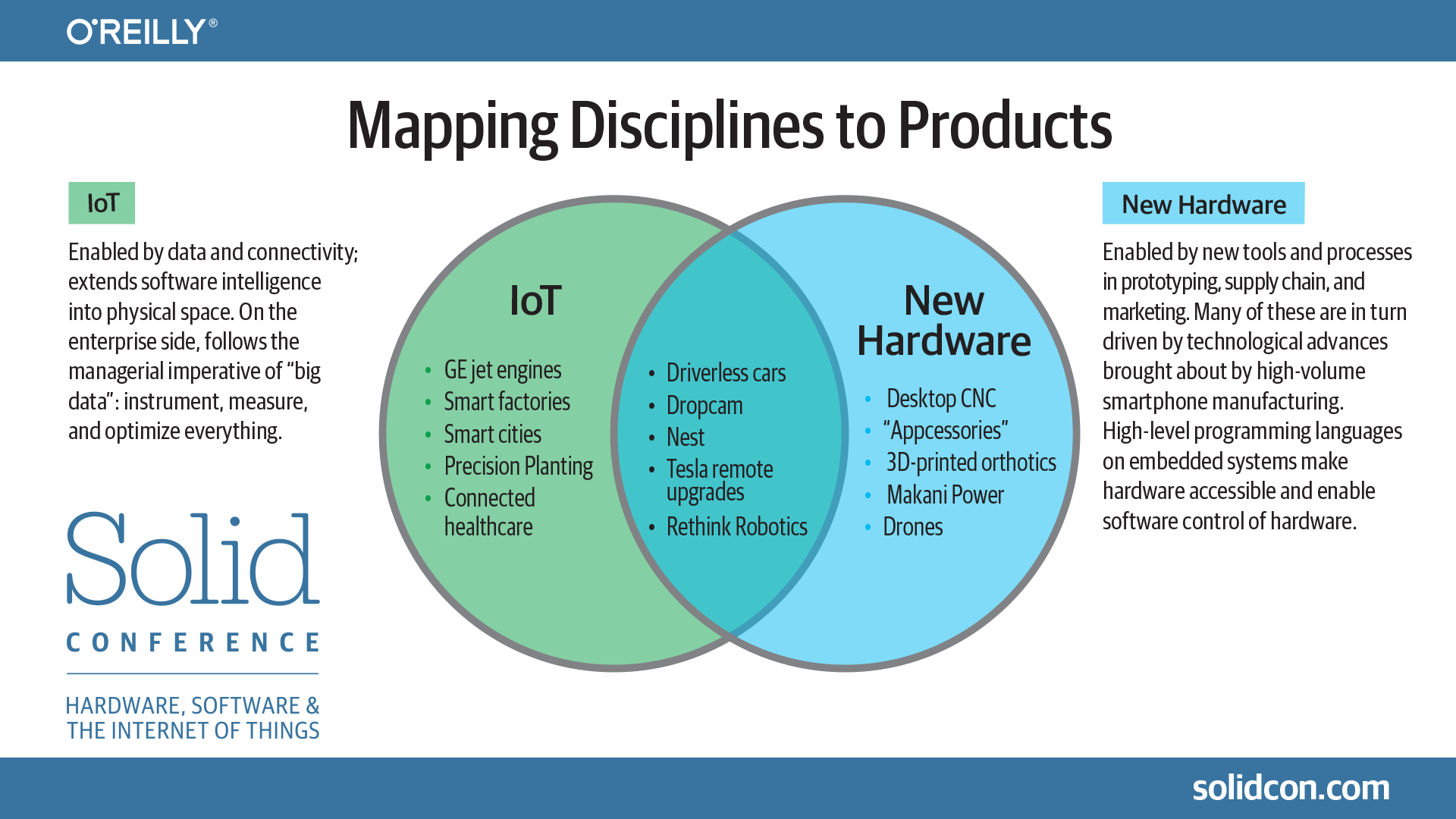 Every company is a “tech” company now.
[Speaker Notes: The scope of this hardware movement is such that software ideas, software mentalities, software approaches are no longer restricted to the virtual world. Grand unification of companies that deal with physical stuff and companies that deal with virtual stuff.]
“Work on stuff that matters.”
—Tim O’Reilly
[Speaker Notes: Everyone is an engineer of his or her own world.]
Thank you
@JonBruner
20
6/23/15    •